Signatures of Dust on Snow in Spectral Albedo
Laura Riihimaki, CIRES/NOAA GML
Spectral Albedo Measurements: Christian Herrera, Gary Hodges
Dust on Snow Folks: Leah Gibson, Allison Aiken, Adeyemi Adebiyi, Dan Feldman, Erica Woodburn
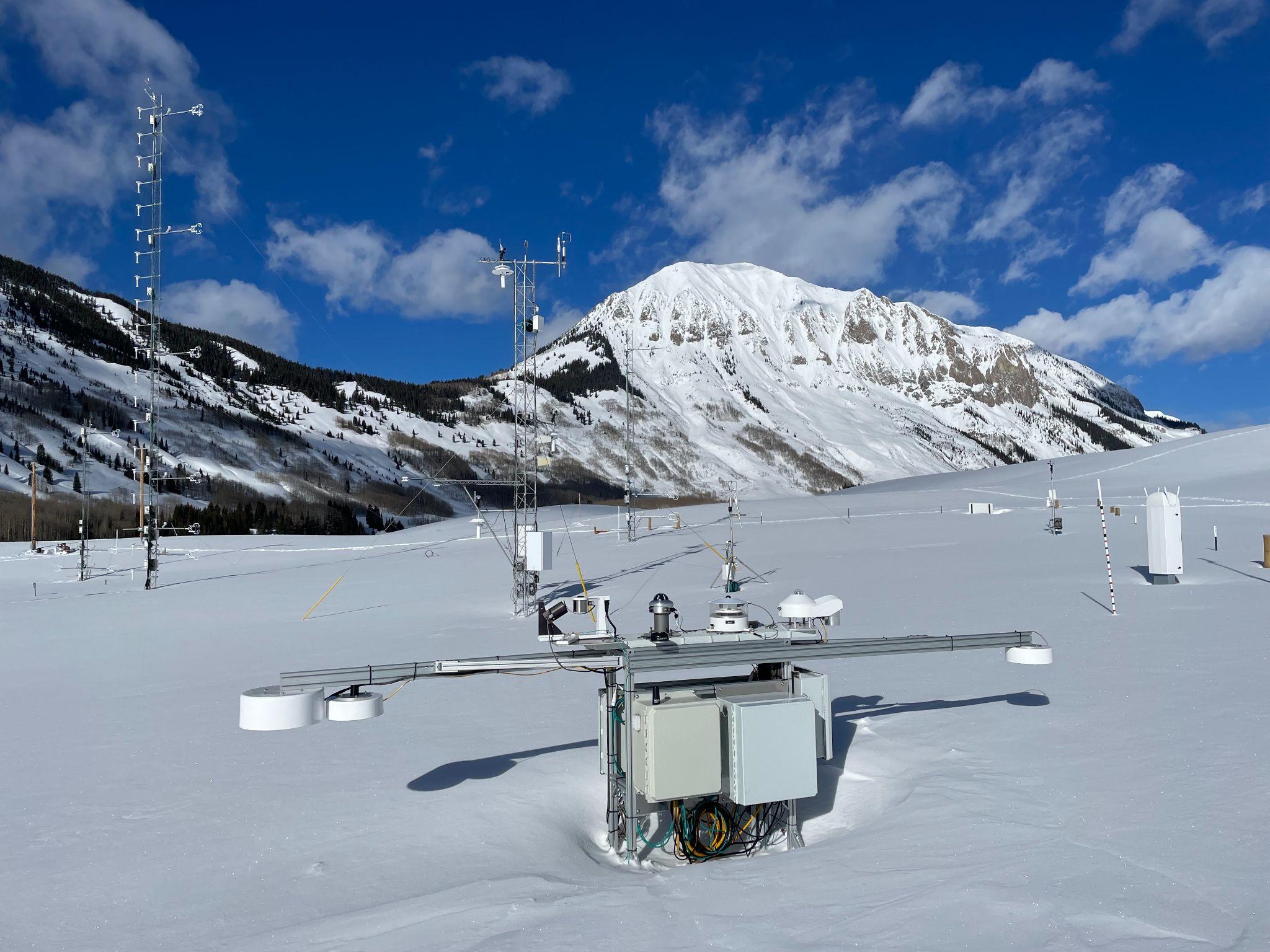 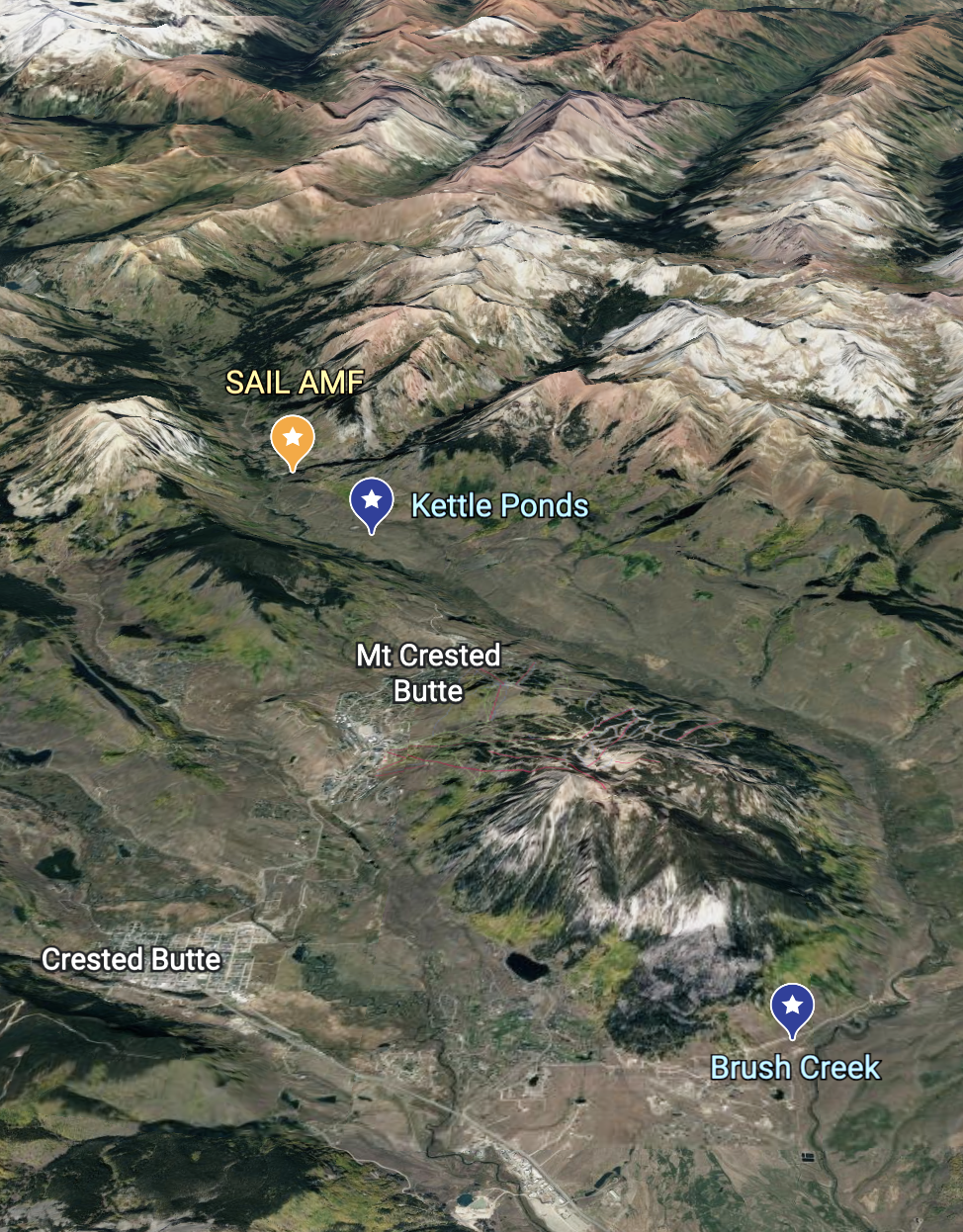 Spectral Albedo Measurements at 3 sites: 
MFRSR up/down–415, 500, 610, 673, 870, 940, 1625 nm
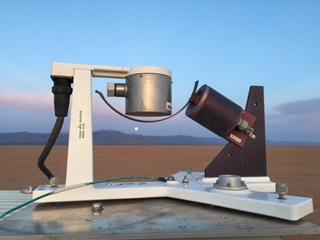 Photo credit Gary Hodges
Photo credit Logan Soldo
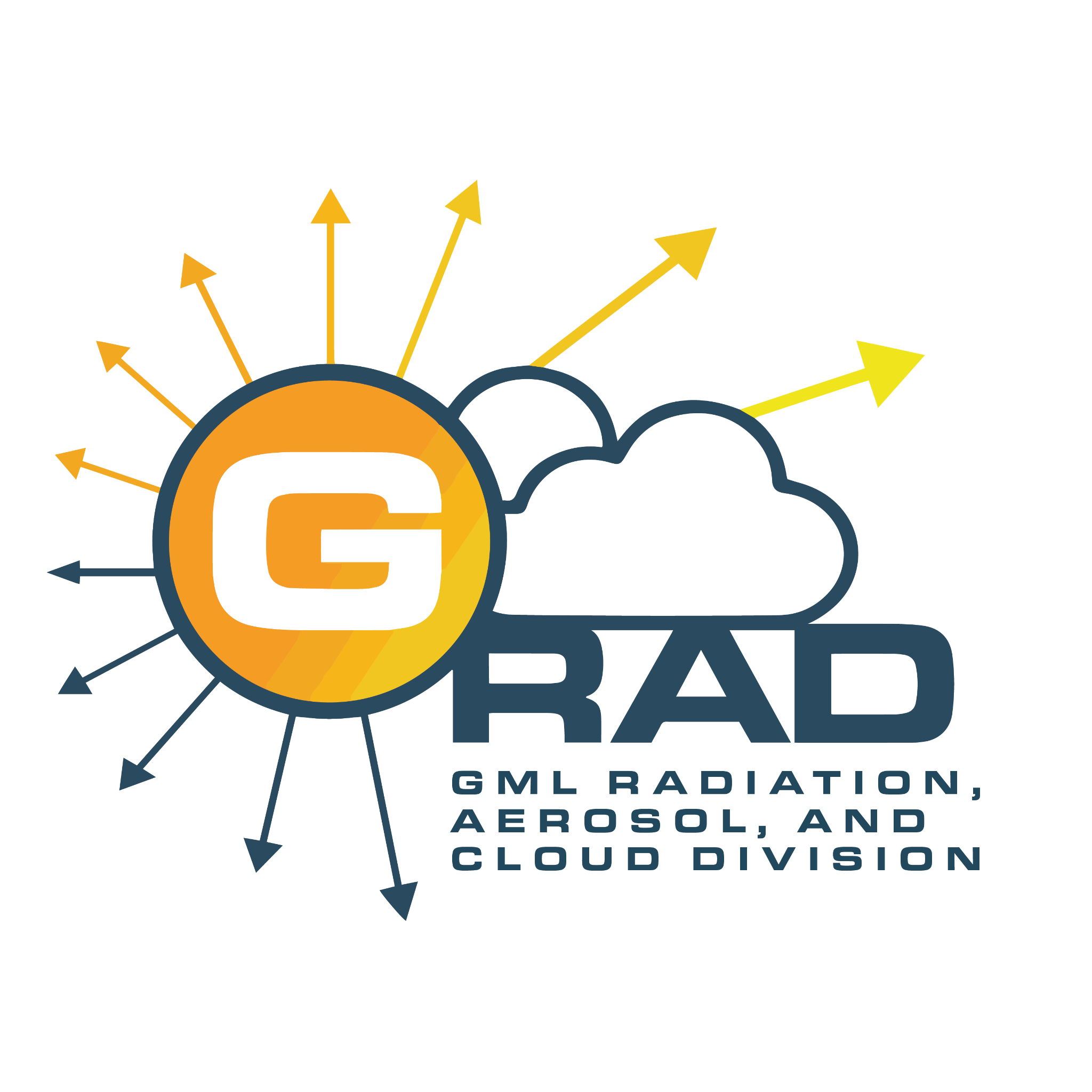 A reduced albedo absorbs more solar energy and melts snow faster
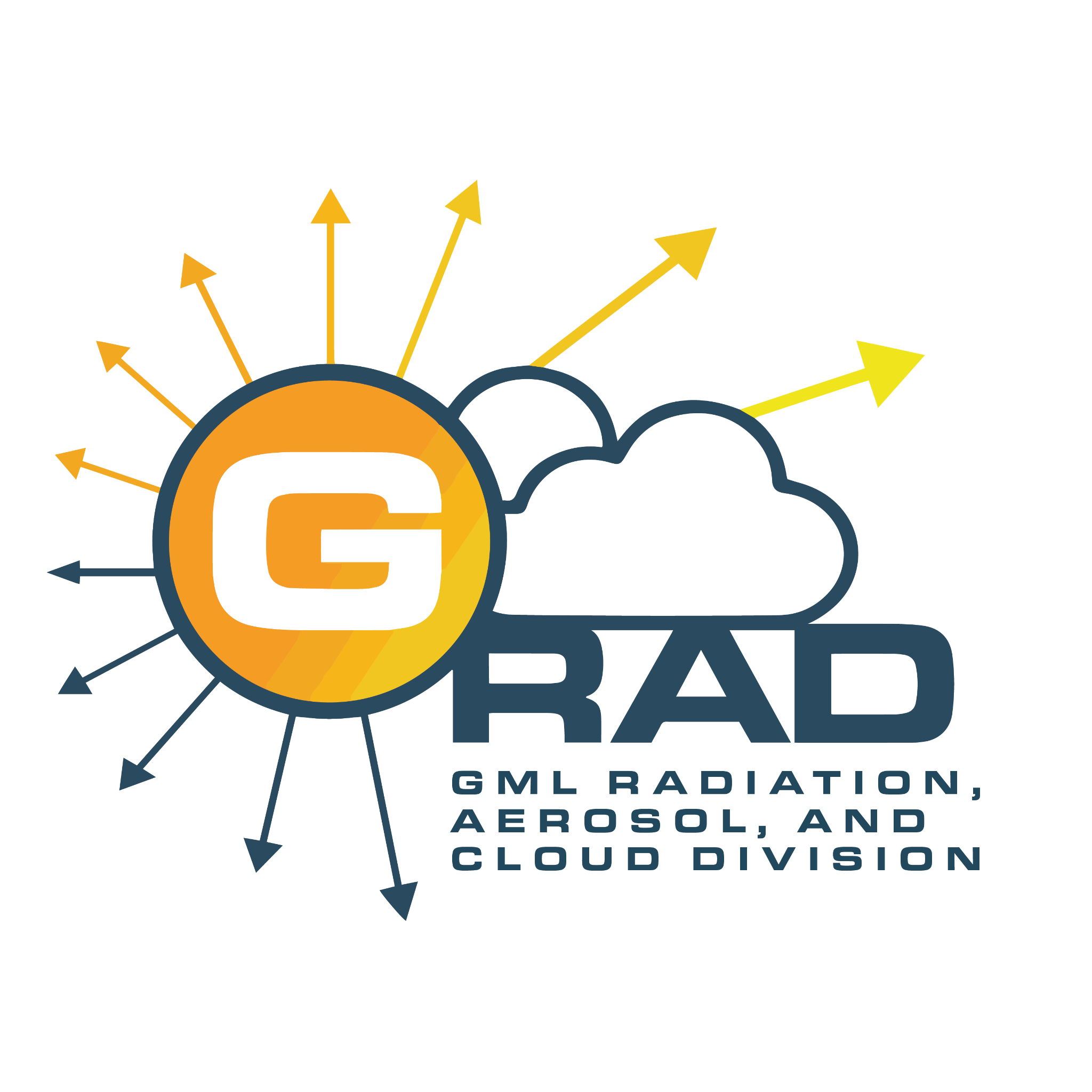 https://gml.noaa.gov/grad/tools/splash/webcams/movs/CBC_N_20230407.mp4
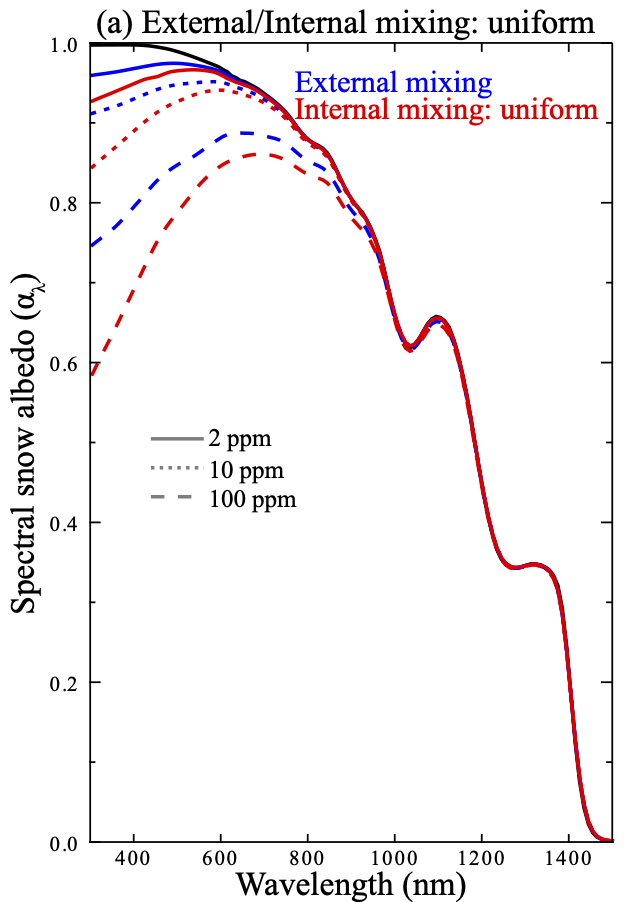 Absorbers have a stronger impact in the visible than the IR, changing snow properties (e.g. grain size) impact IR more
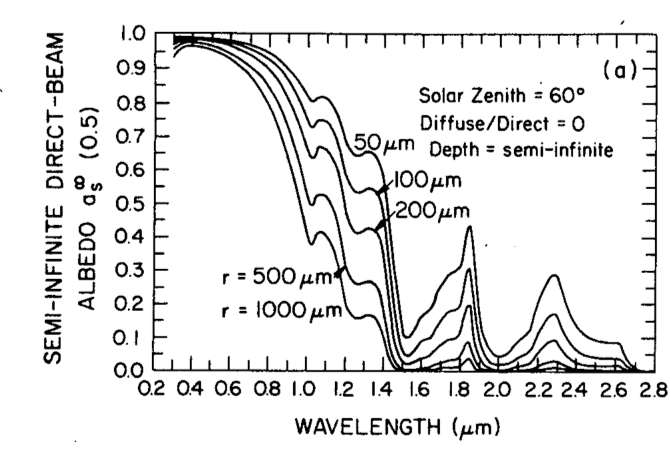 415 nm
870 nm
From Shi, T., et al: Enhanced light absorption and reduced snow albedo due to internally mixed mineral dust in grains of snow, Atmos. Chem. Phys., 21, 6035–6051, https://doi.org/10.5194/acp-21-6035-2021, 2021.
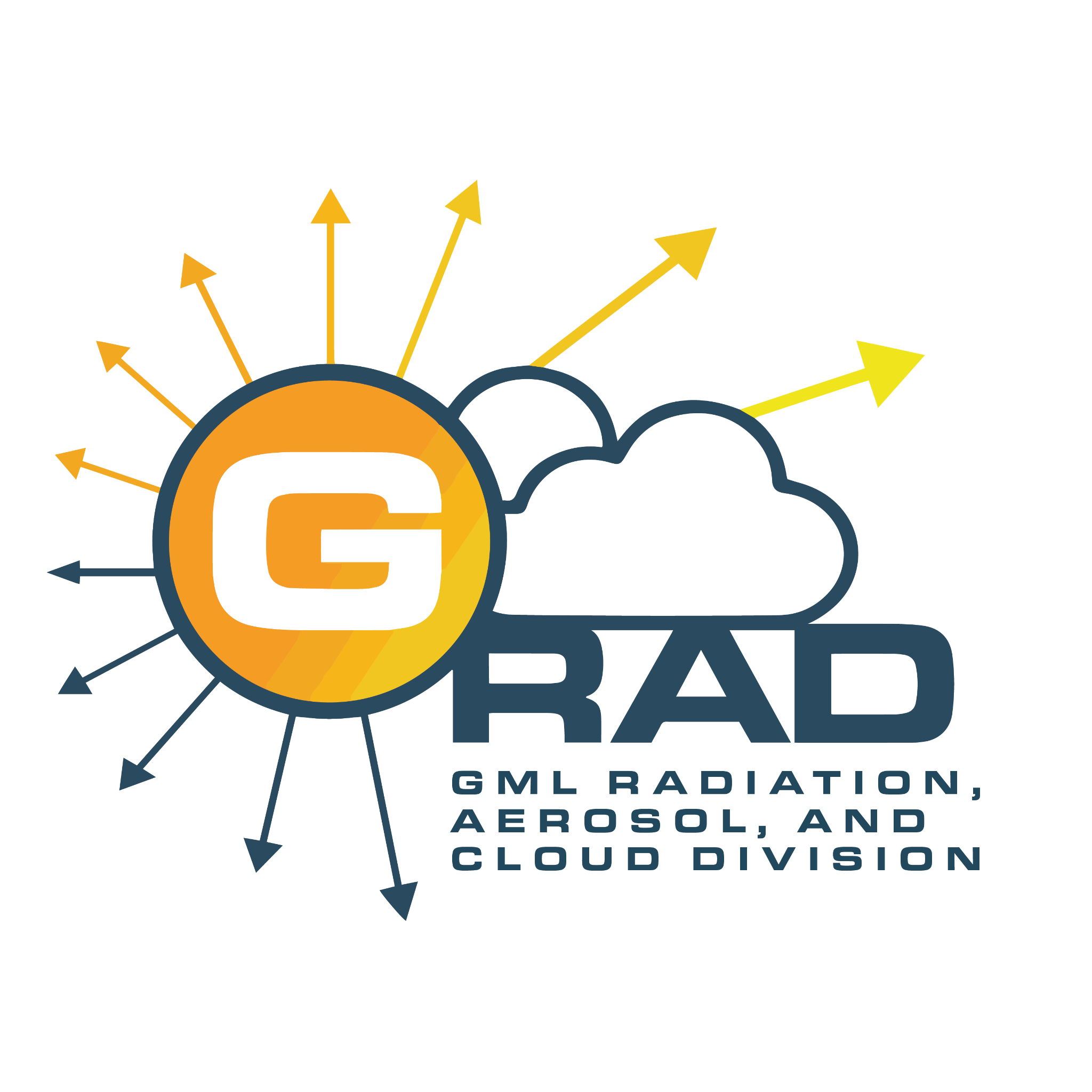 From Wiscombe, W. J., and S. G. Warren, 1980: A Model for the Spectral Albedo of Snow. I: Pure Snow. J. Atmos. Sci., 37, 2712–2733, https://doi.org/10.1175/1520-0469(1980)037<2712:AMFTSA>2.0.CO;2.
2022 Daily Average Spectral Albedo
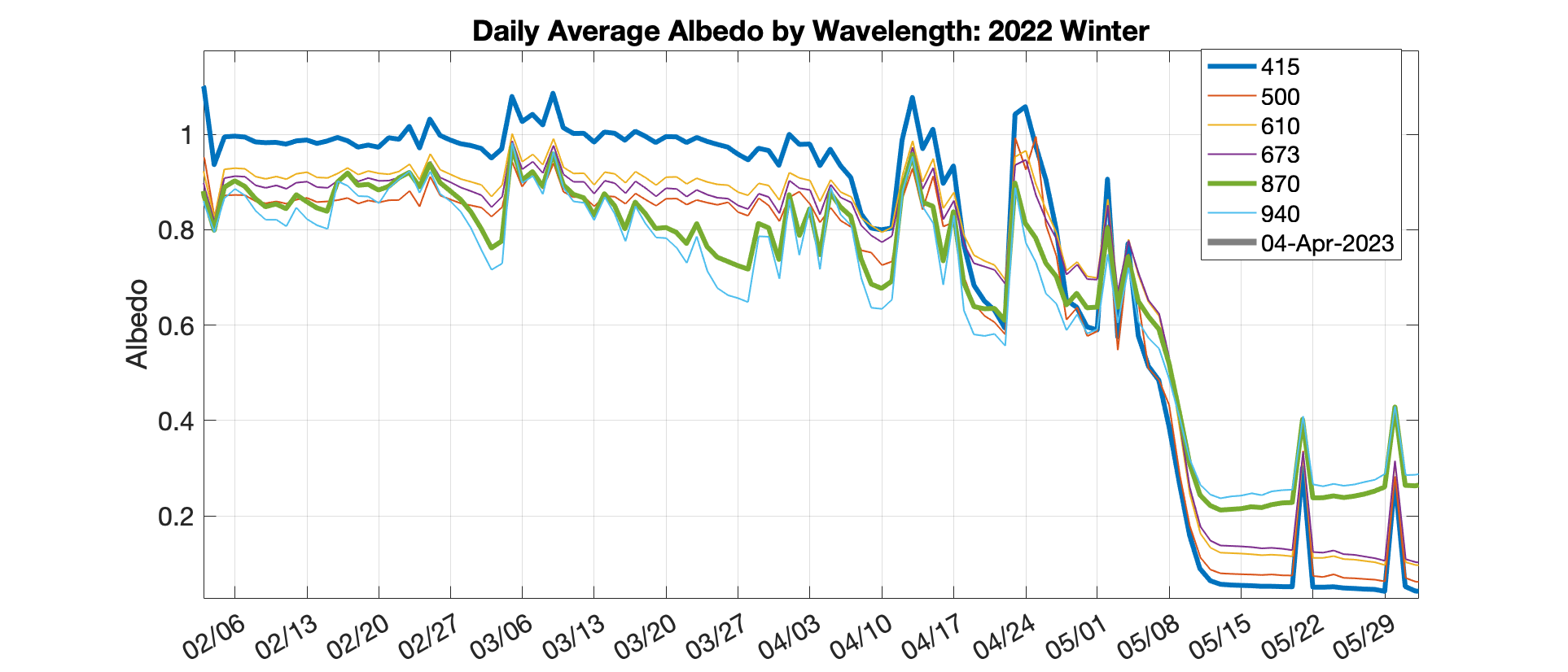 Aging snow
Aerosol
2023 Daily Average Spectral Albedo
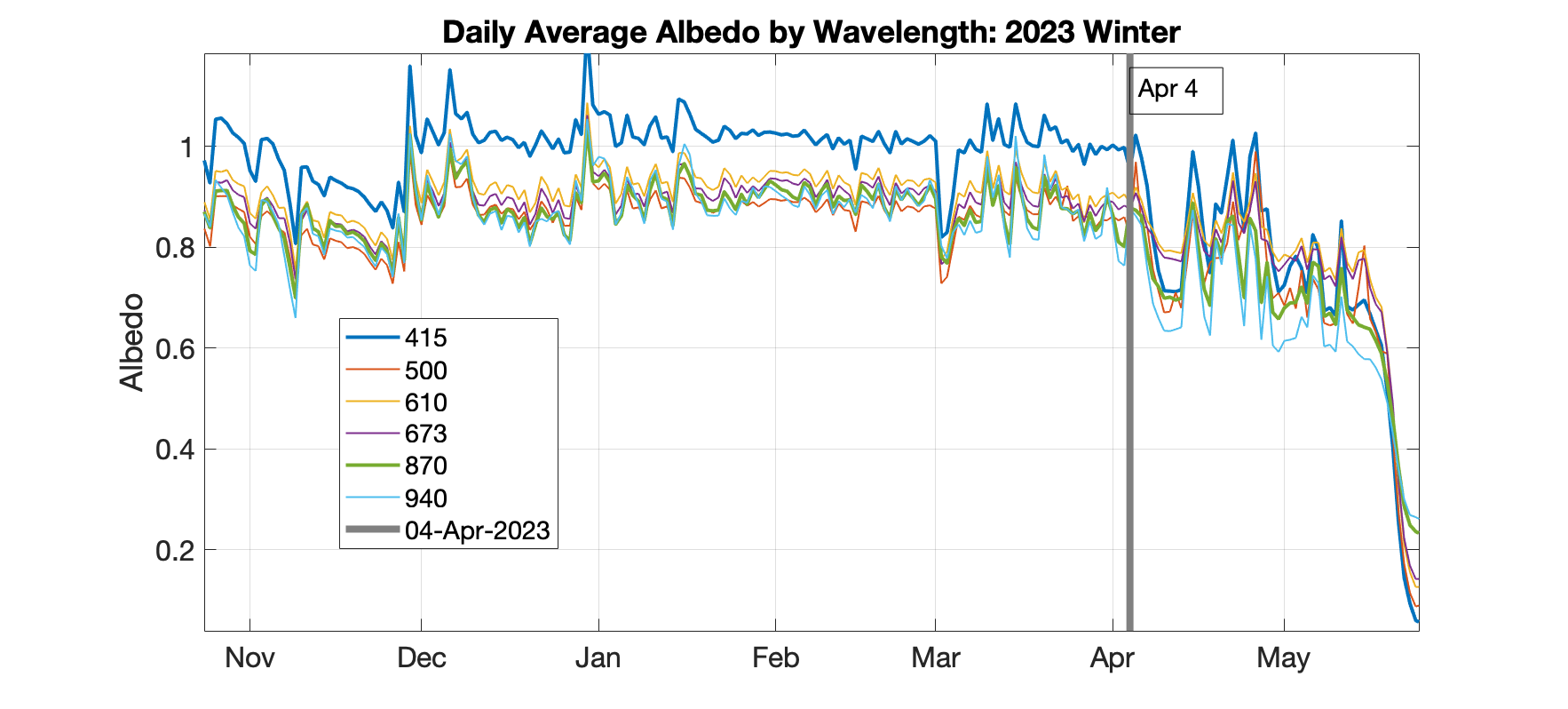 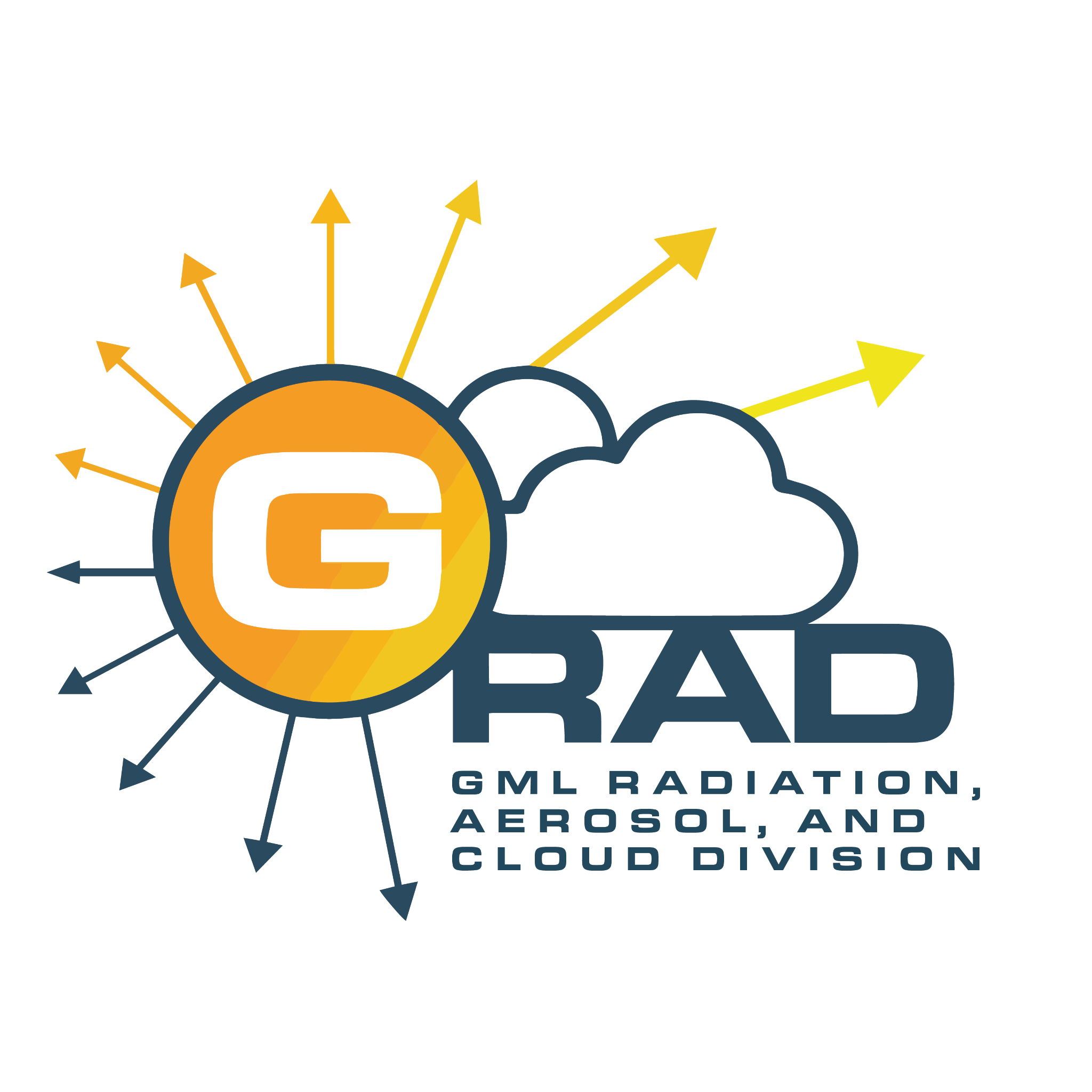 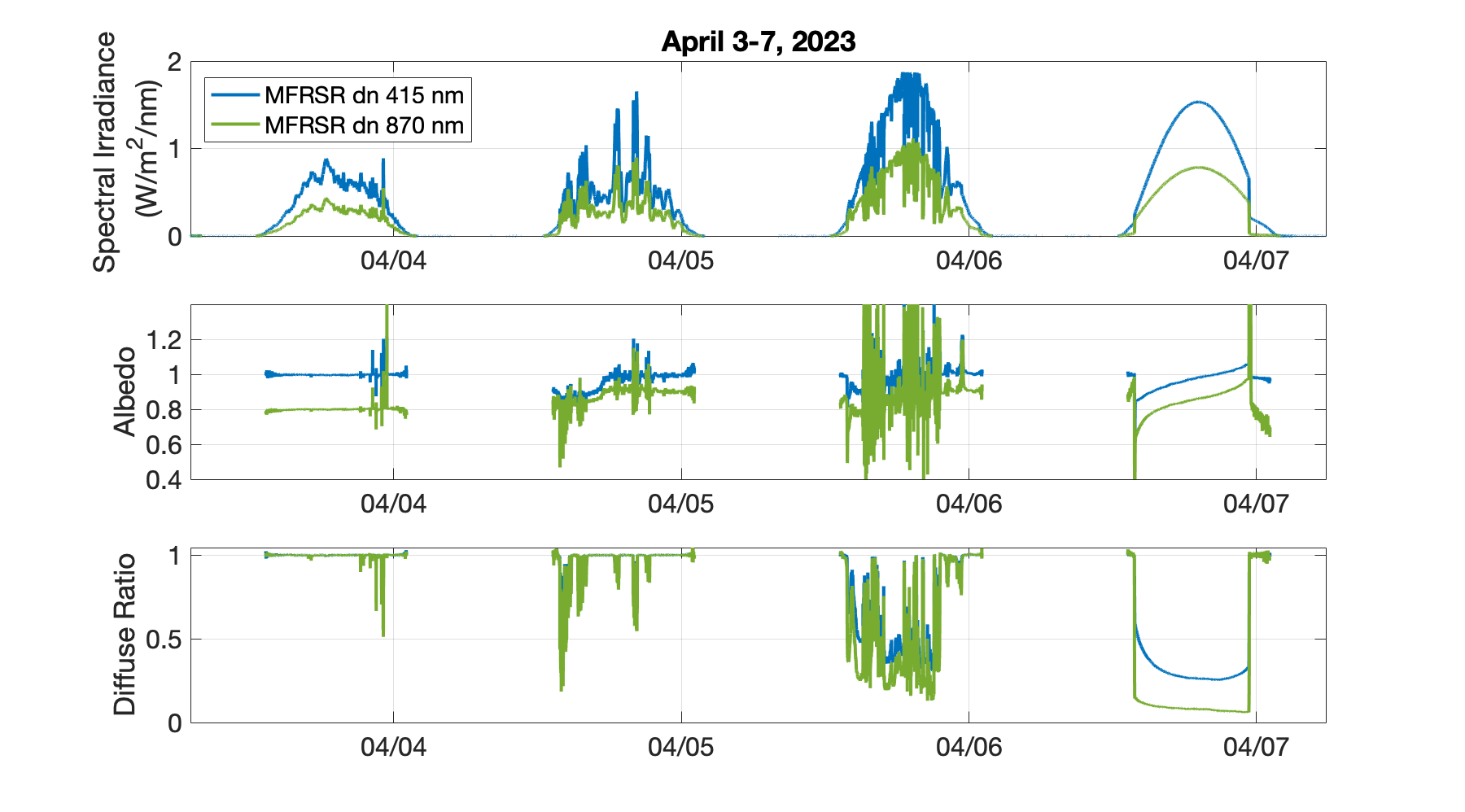 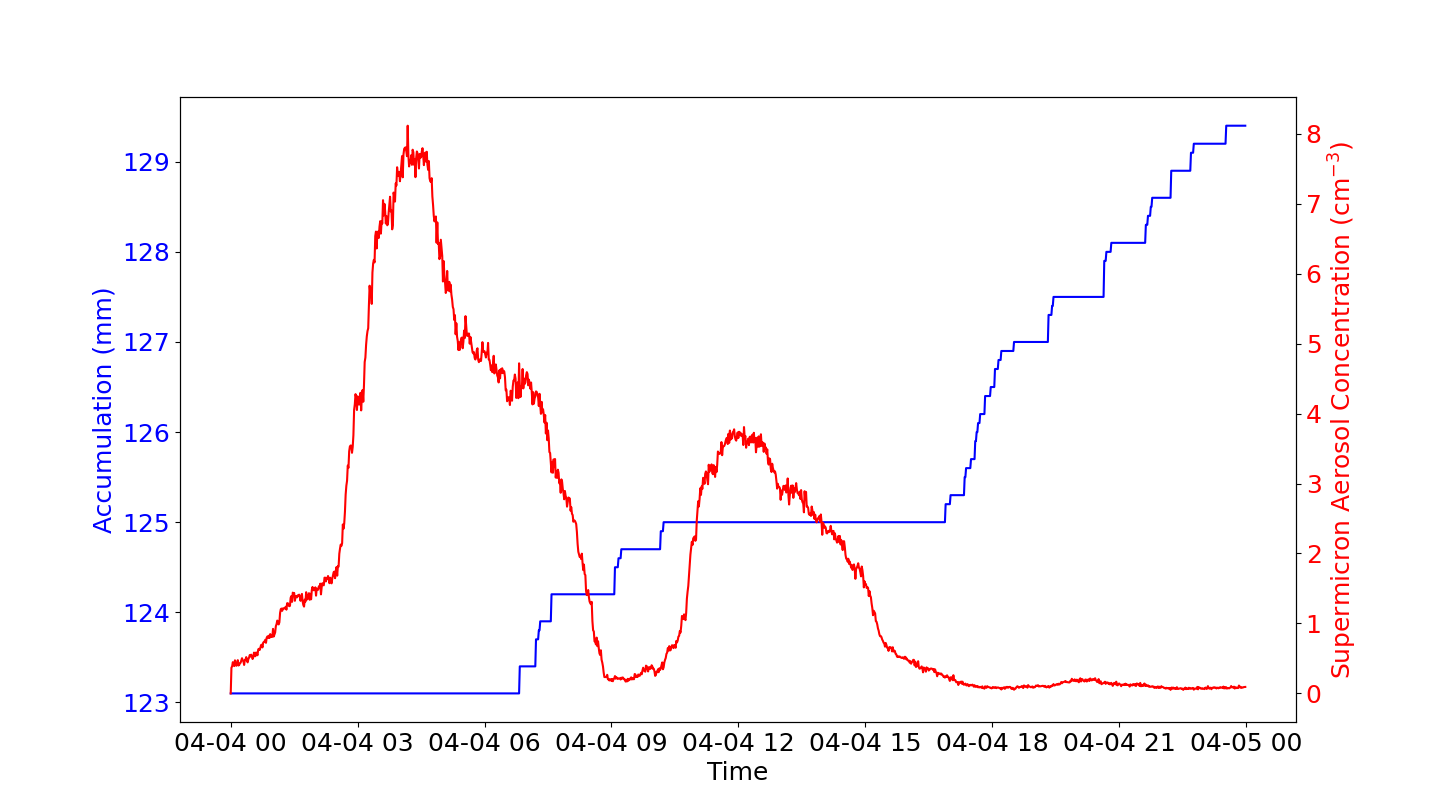 Figure courtesy of Leah Gibson
MERRA Dust Column 700 m mass flux
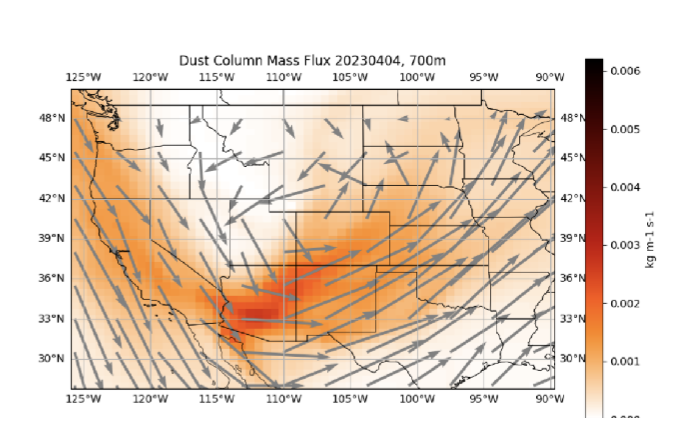 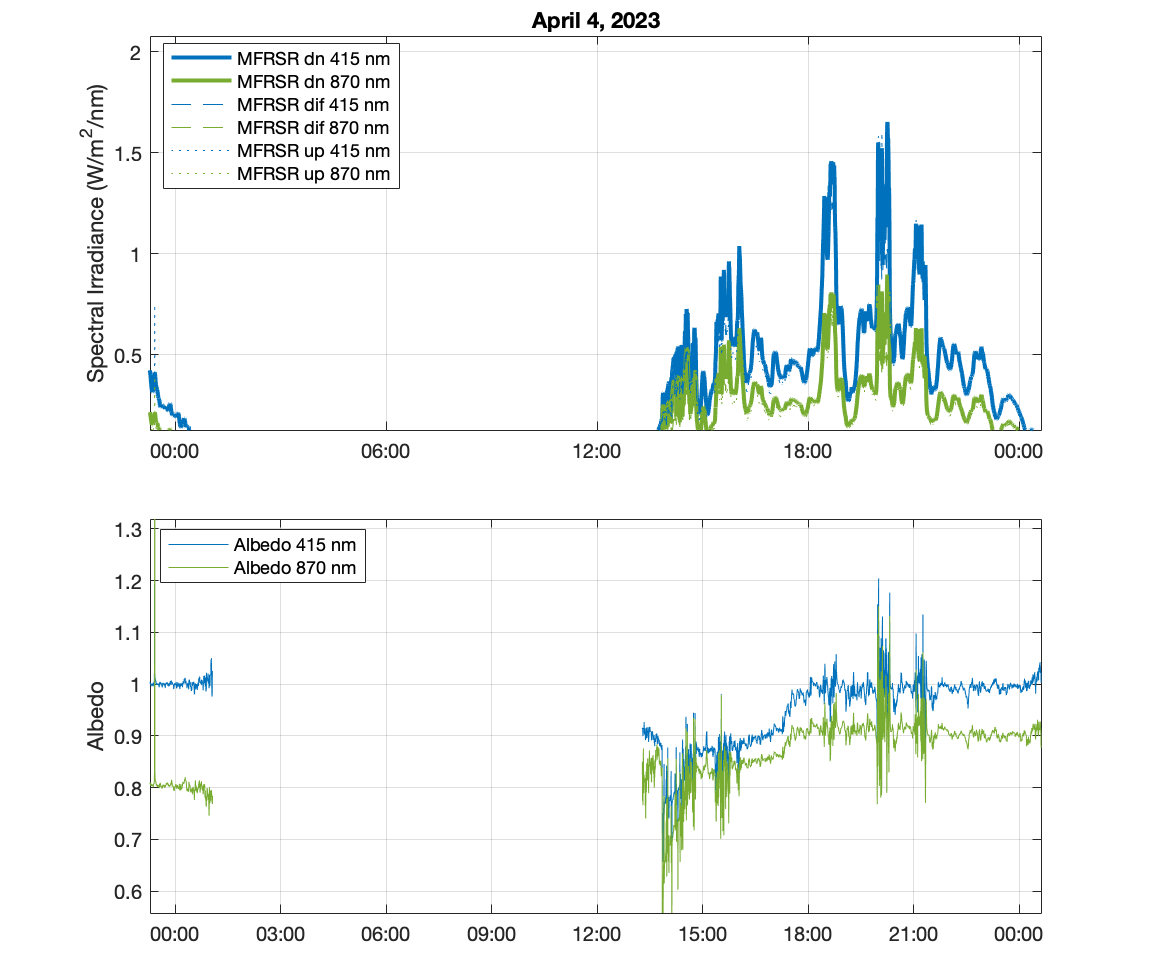 Dust transported from SW on April 3-4, 2023 comes right before snow. Both signals are seen in spectral albedo record
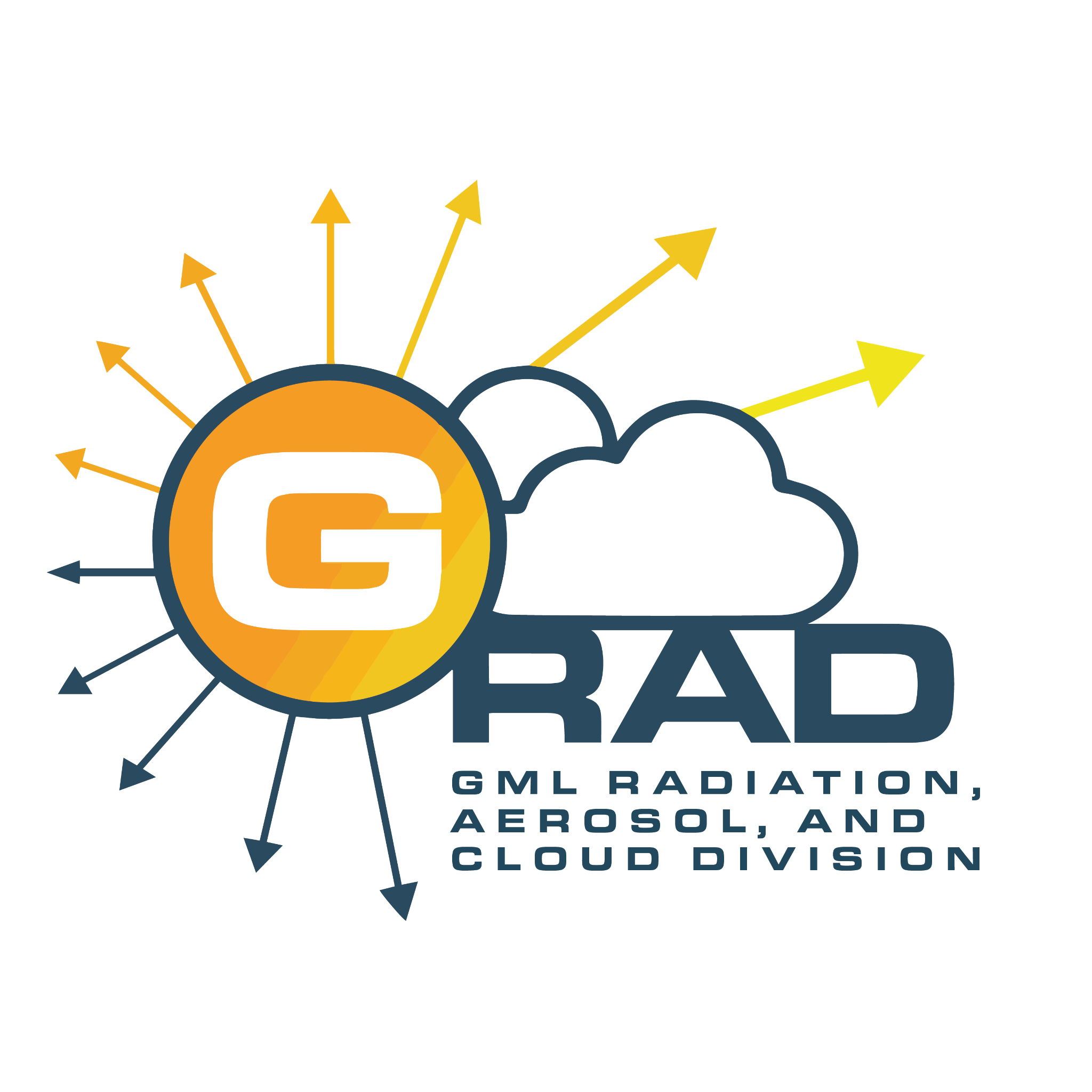 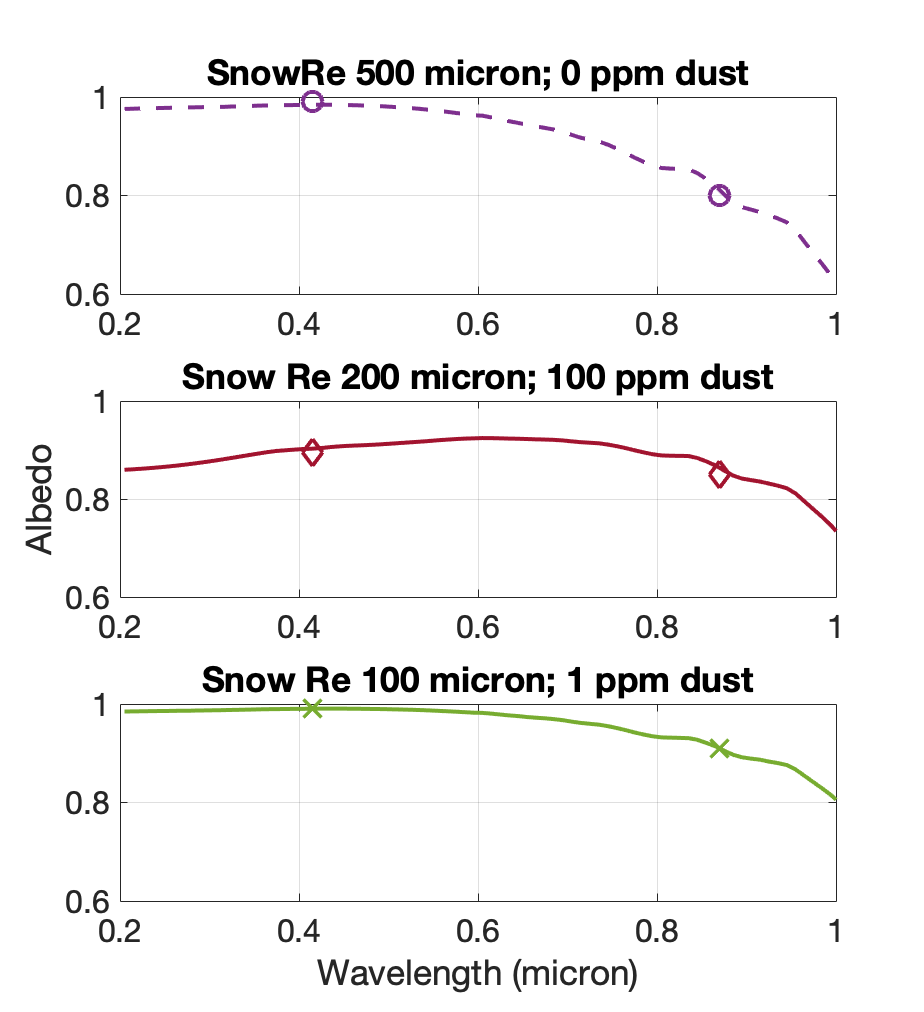 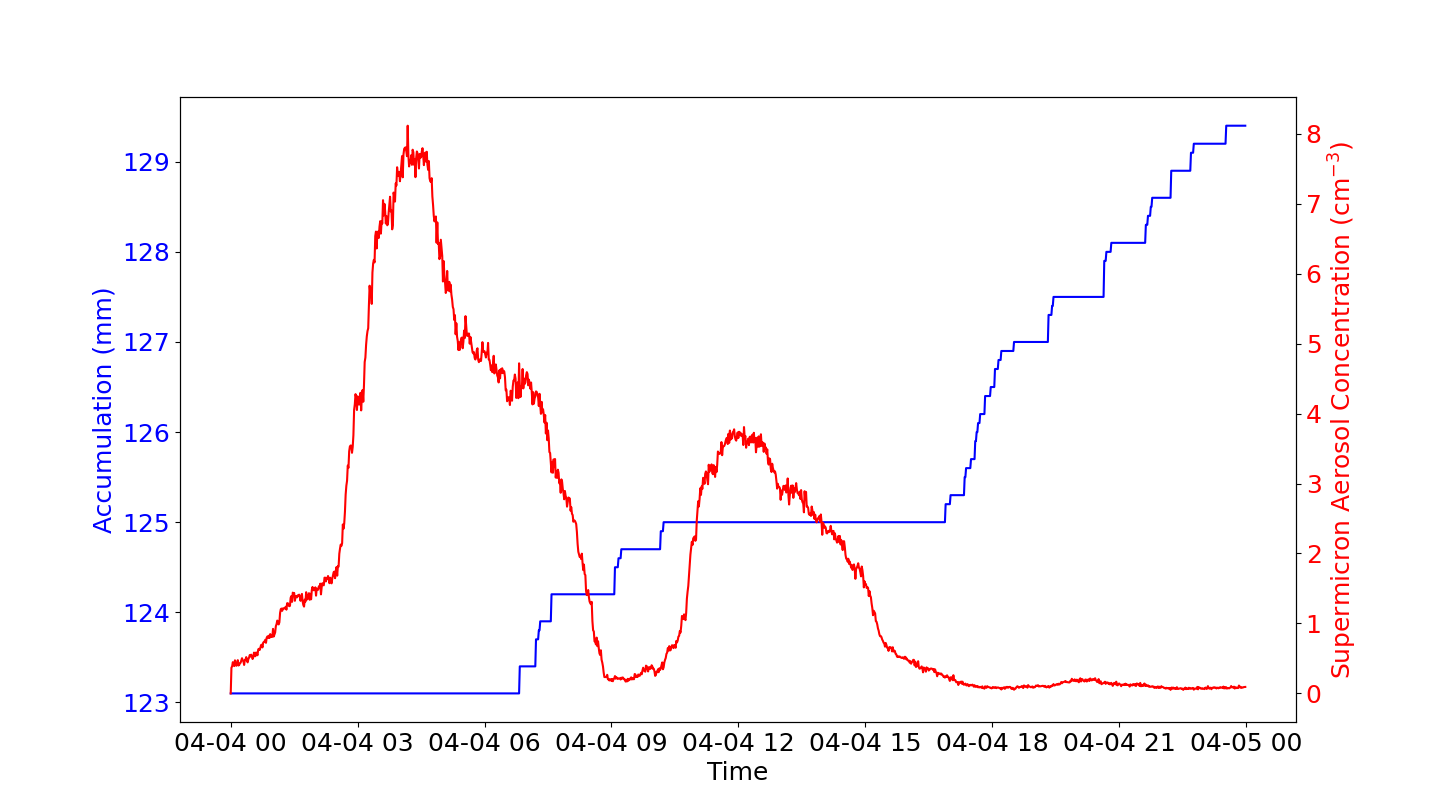 Figure courtesy of Leah Gibson
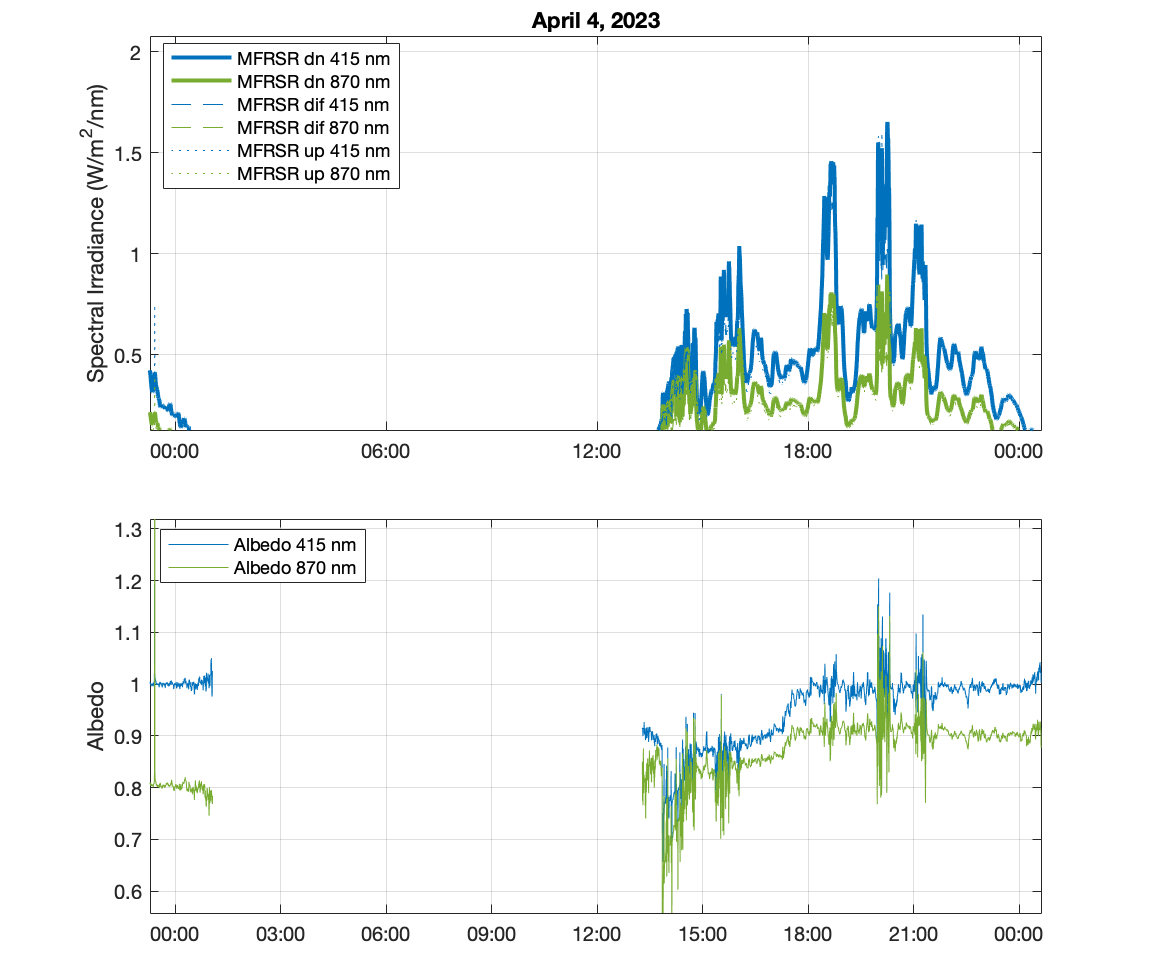 Calculations using SNICAR-AD v3.0
Summary: Spectral albedo measurements show signatures of snow aging and dust deposition in the temporal record
Next Steps:
Process data from all 3 sites, and examine calibration accuracy
Use radiative transfer calculations to separate impacts of slope, dust, and snow aging on measurements

Potential collaborations:
Work with others to better identify snow and aerosol properties for radiative transfer calculations
Integrate results into the bigger scientific picture of snow melt and surface processes
Extra slides
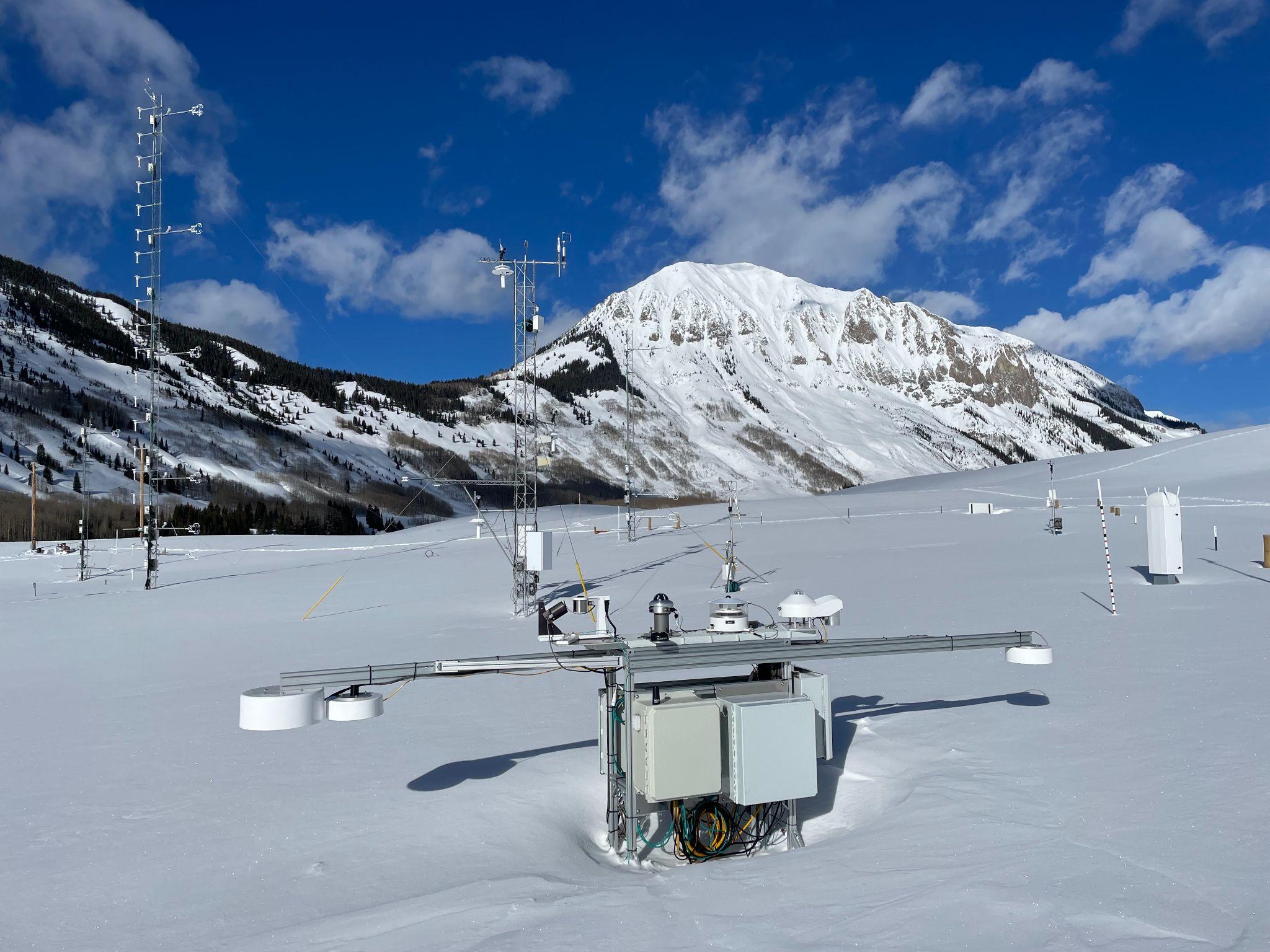 MFRSR Spectral Measurements
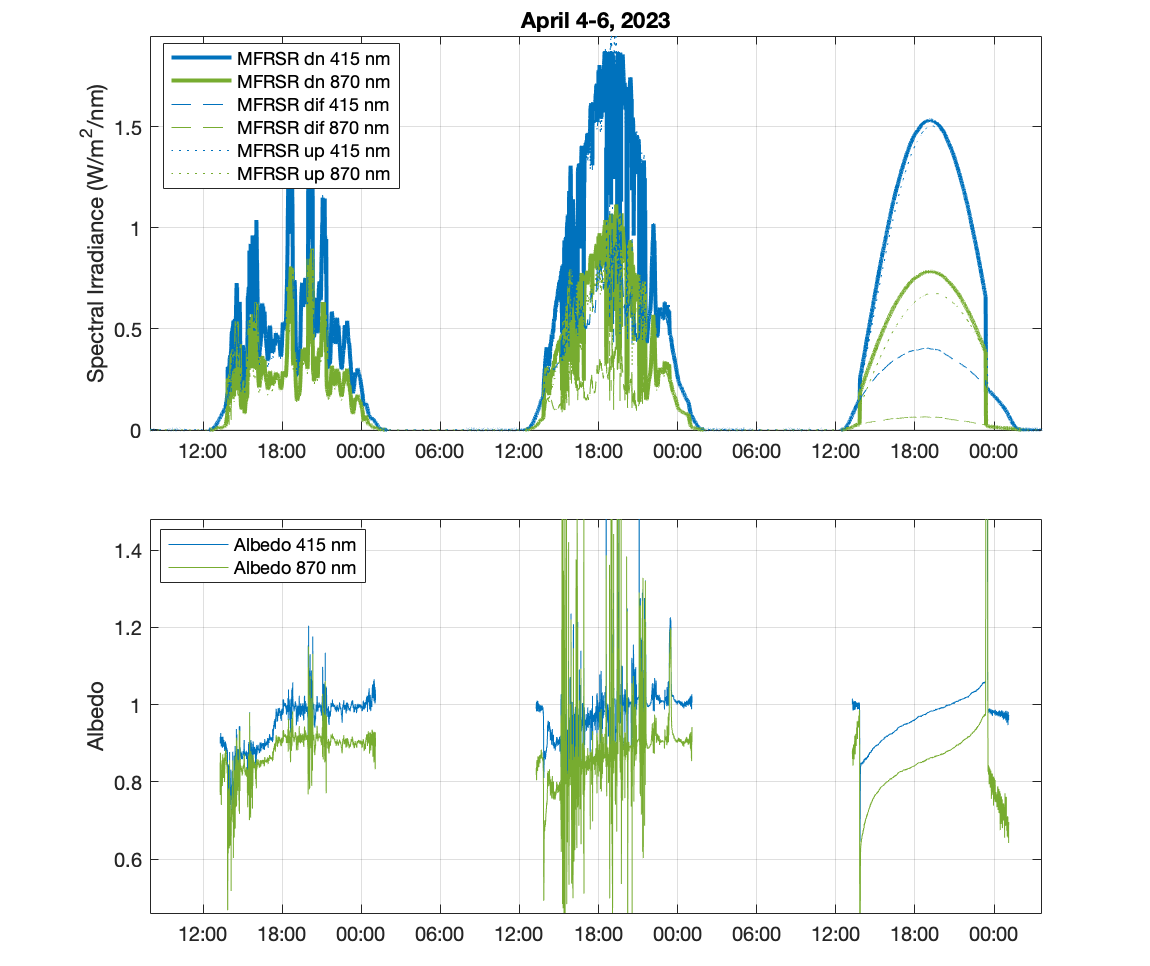 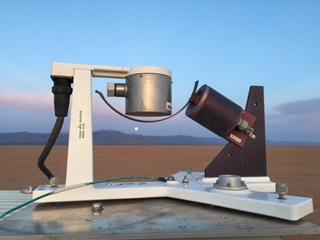 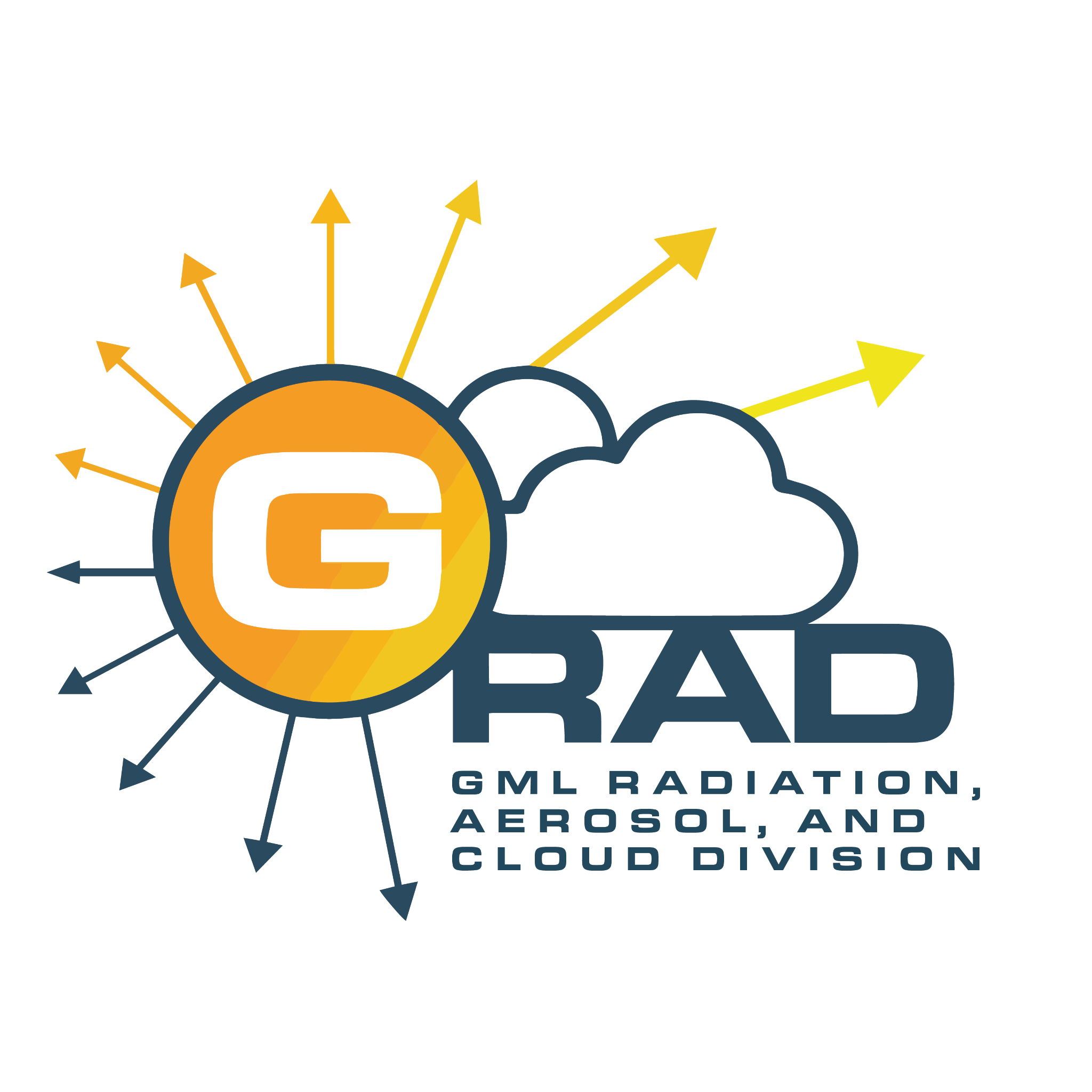 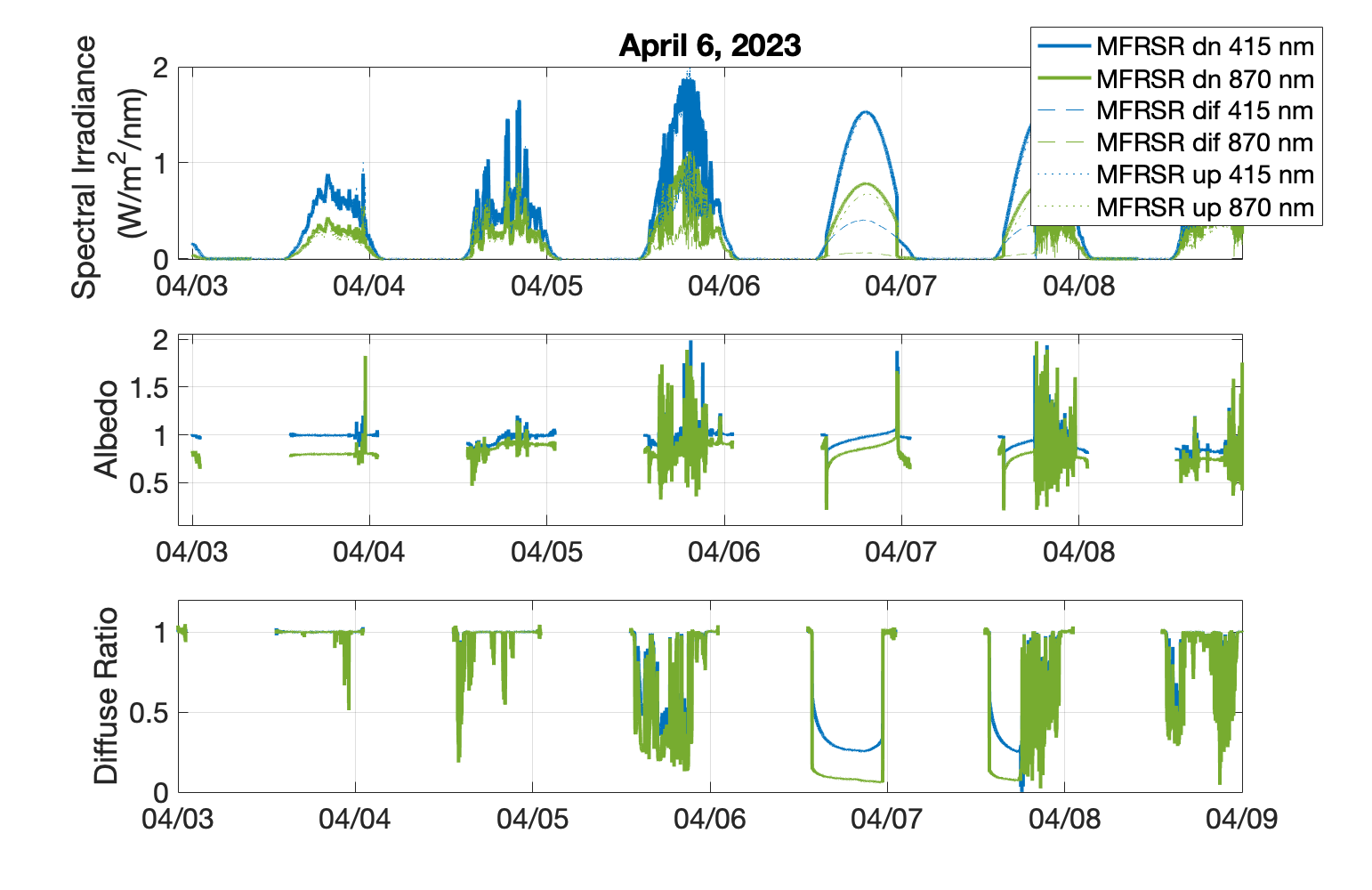 ARM SAIL site
~3° slope to the W, in the area below the tower.
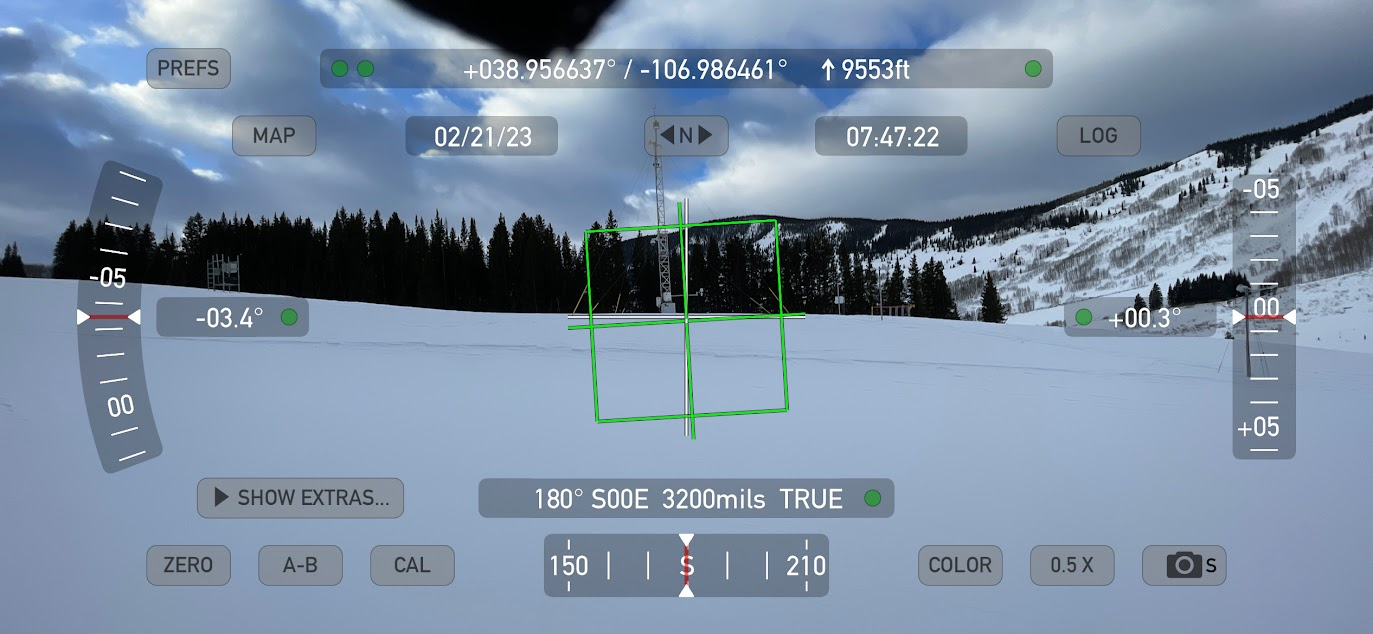 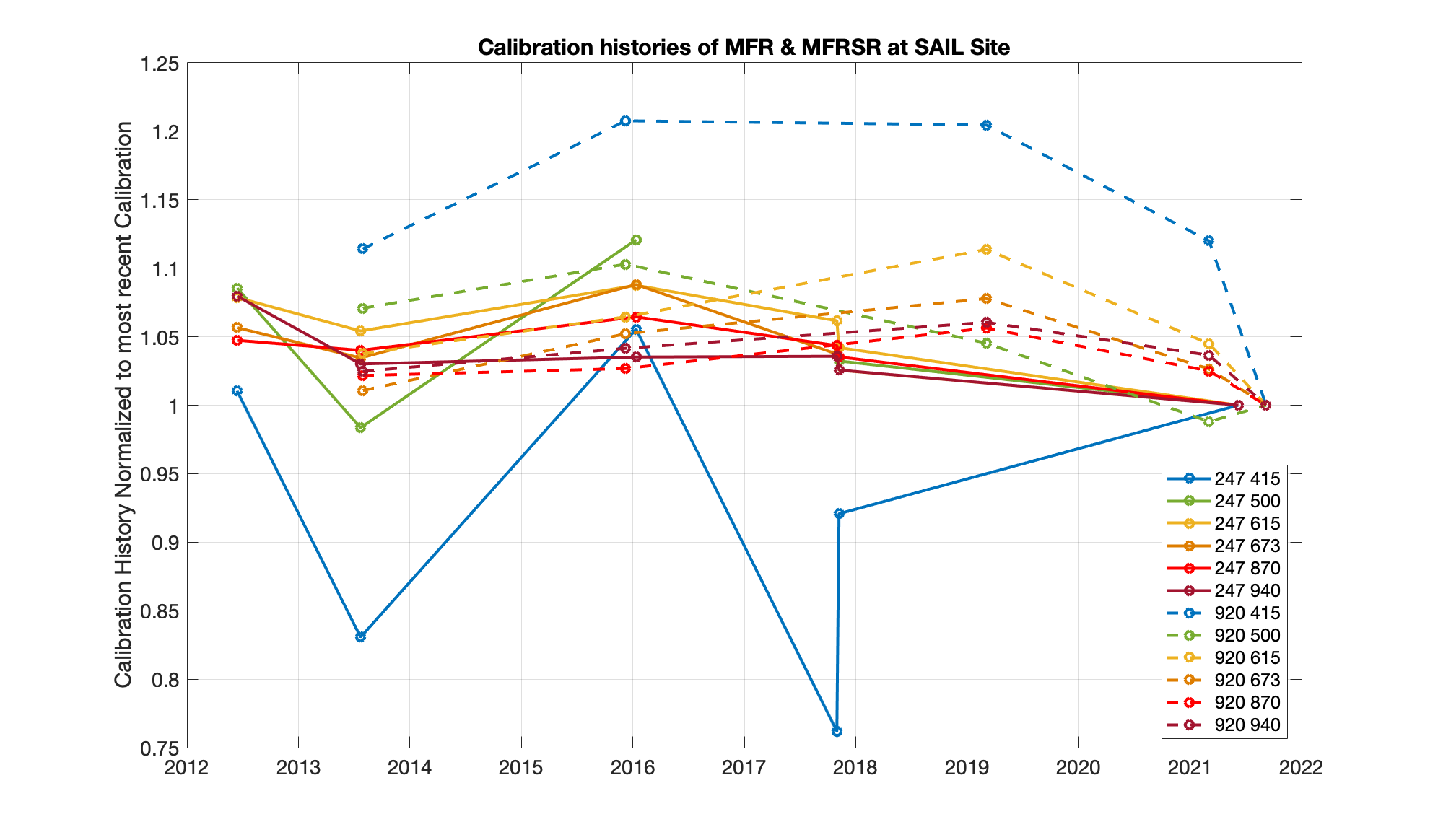 Solid lines: downwelling
Dashed lines: upwelling
Downwelling MFRSR Calibration History Statistics
Serial Number 247, ABBFF72, installed from 20210827-end
Statistics of ~ 6 calibrations divided by the
Upwelling MFR10 Calibration History Statistics
Serial Number 920, ABC977D, installed for whole campaign
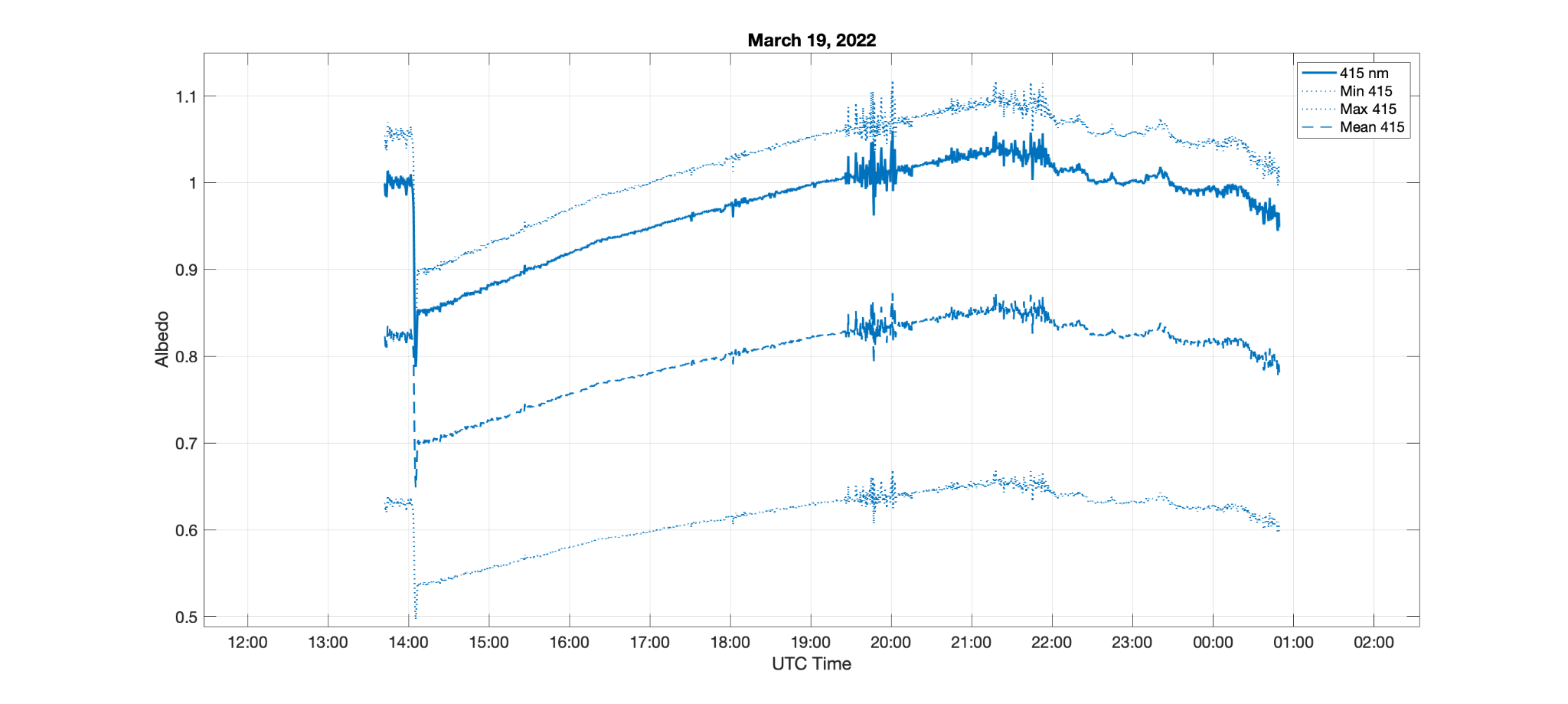 Sensitivity of 415 nm albedo to potential calibration error
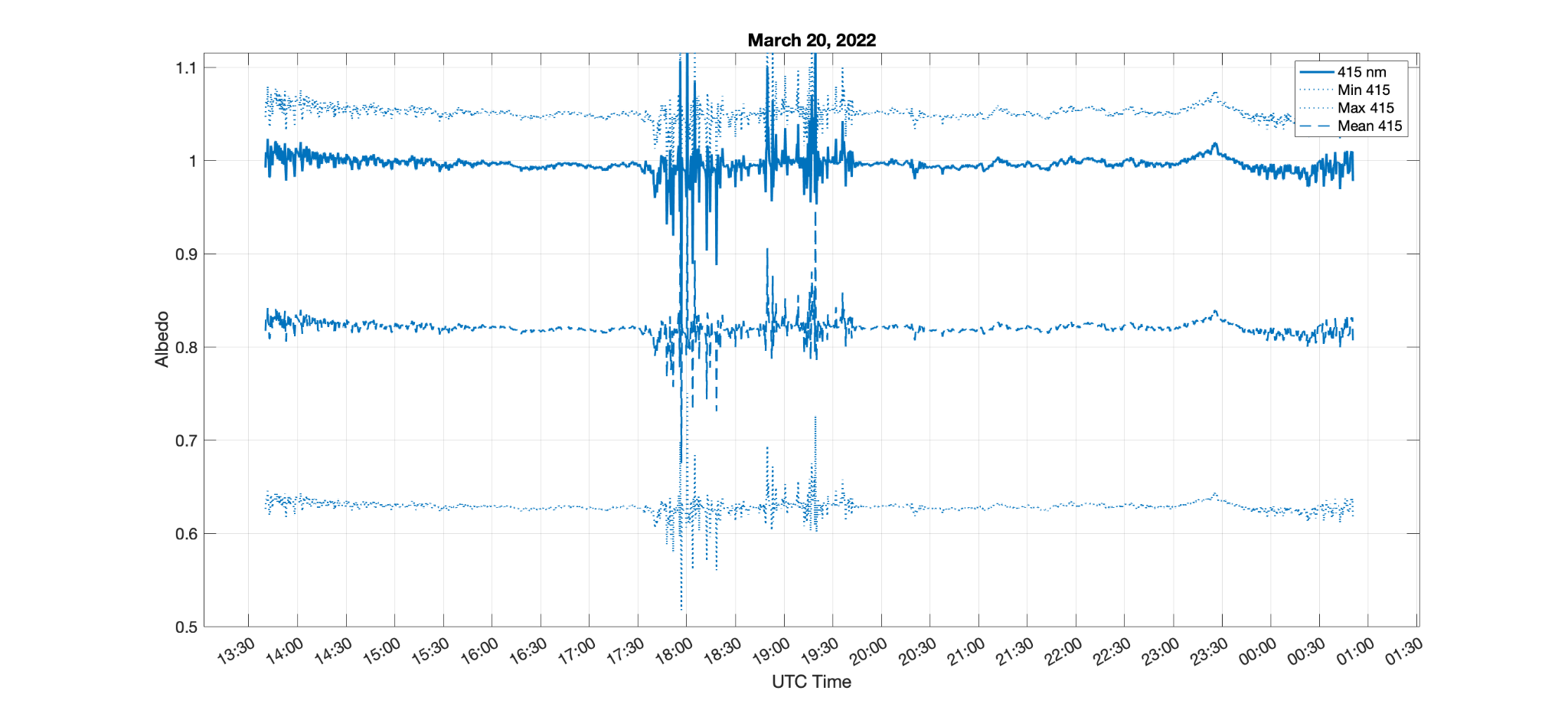 Slope calculations